Pertemuan 9
Innner join dan form menggunakan sql
Beberapa tipe data dalam php.
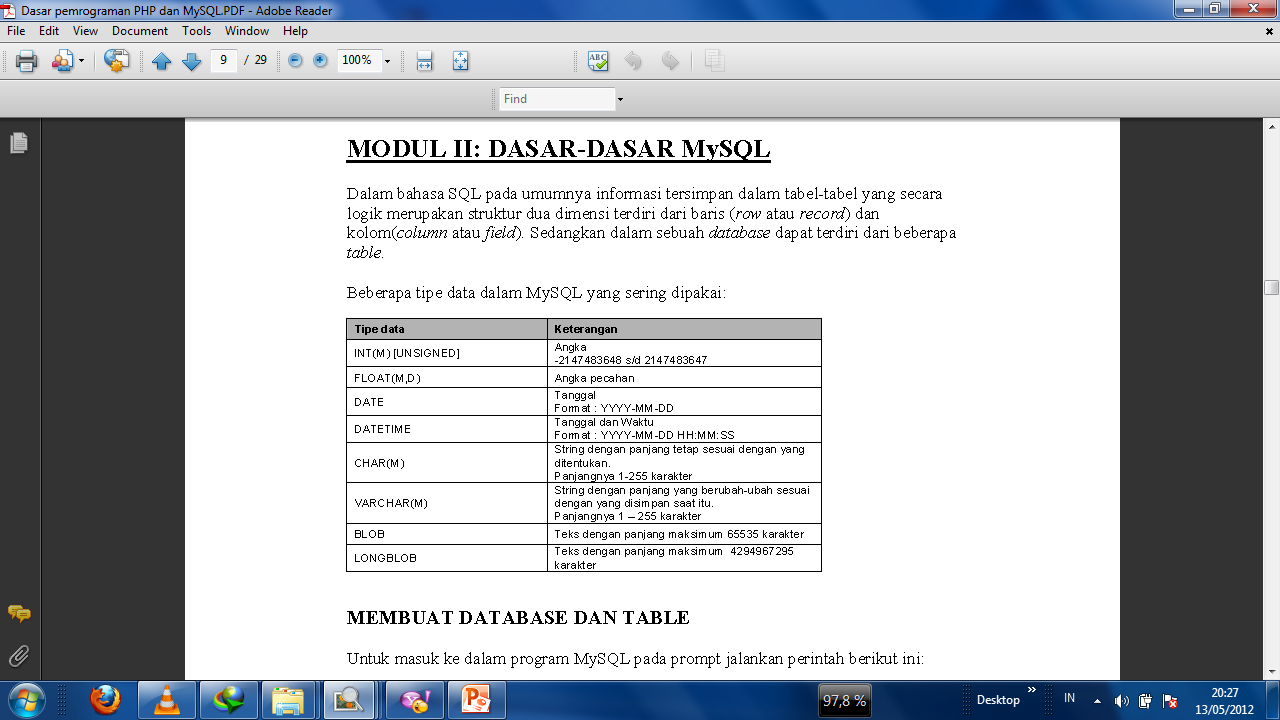 Perintah sql
Order by
    perintah sql untuk mengurutkan isi dari tabel berdasarkan urutan tertentu.
Contoh : select * from nama_tabel order by nama_kolom
Order by limit  0,3 ;
   perintah sql untuk menampilkan dari dengan batas tertentu.
where in (1,4)
Perintah sql untuk menampilkan dengan tampilan yang diinginkan
Like %karakter% dan not like % karakter% menampilkan isi tabel berdasarkan kriteria tertentu.
Select inisialnama_tabel1.nama_kolom nama_kolom1, inisialnama_tabel2.nama_kolom.nama_kolom1 from namatabel inisialnama_tabel1 where
inisialnama_tabel1.kolomkunci=inisialnama2,kolomkunci2.
Menggabungkan 2 tabel/lebih menggunakan operasi inner join
Inner join adalah sebuah operasi yang digunakan untuk mendapatkan data gabungan dari dua tabel atau lebih. Dengan ketentuan tabel yang digabungkan memiliki relasi
Perintahnya adalah sebagai berikut:
Select namatabel1.namakolom1,….,namatabel2.namakolom2,….,from namatabel1,namatabel2 where namatabel1.namakolomkunci1=namatabel2.namakolomkunci2;
Latihan!!!!!!
Create user namauser@localhost identified by ‘namapassword’;
Melihat tampilan user yang telah kita buat:
Aktifkan dulu data base mysql;
Kemudian tampilkan tabel user yang ada di database mysql
Kemudian lihat 1 record bertambah pemakai/usernya.
Keluar dari mysql menggunakan perintah sebagai berikut:
Mysql
Quit
\q
Fungsi-fungsi mysql
1.  Mysql_connect
	Fungsi adalah untuk membuat hubungan kedatabase mysql yang terdapat pada suatu host.Bentuk pemanggilannya:
	mysql_connect(host,nama_pemakai,password)
Keterangan
Host menyatakan nama host tempat database server berada.
Pemakai adalah nama pemakai yang digunakan untuk melakukan hubungan.
Password adalah password yang dimiliki oleh nama pemakai
Mysql_close
	Fungsi untuk menutup hubungan kedatabase mysql.bentuk pemanggilannya adalah:
	mysql_close(pengenal hubungan)
NB: bahwa perinta mysql_connet yang dibentuk jika skrip php berakhir maka otomatis akan menutup hubungan kedatabase
Mysql_num_rows
	fungsi untuk memperoleh jumlah baris dari suatu query yang menggunakan select.
	Bentuk pemanggilan:
	Mysql_num_rows(pengenal hasil);
Mysql_num_fields
	fungsi untuk memperoleh jumlah kolom dari suatu query yang menggunakan select.
	Bentuk pemanggilan:
	Mysql_num_fields(pengenal hasil);
Mysql_fetch_row atau fetch_array
	fungsi untuk menghasilkan suatu array yang berisi nilai seluruh kolom dari sebuah baris pada suatu himpunan hasil(hasil tabel query).
     Bentuk pemanggilan:
Mysql_fetch_row(pengenal hasil);
Mysql_fetch_array(pengenal hasil);,
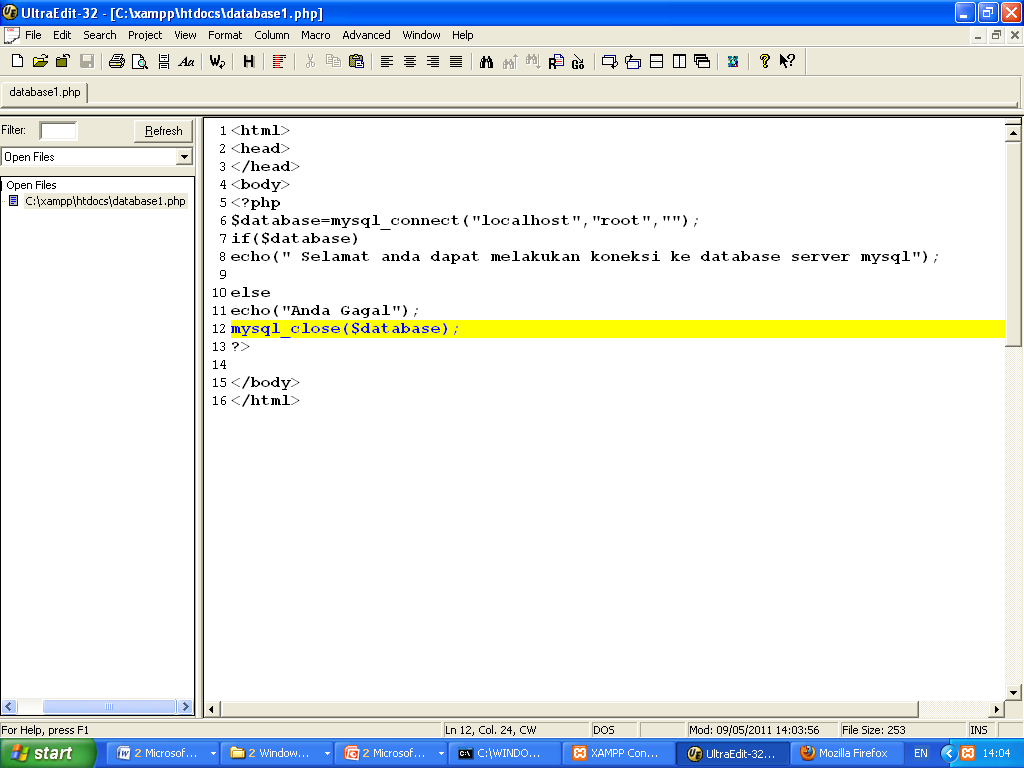 Jika berhasil                              jika tidak berhasil
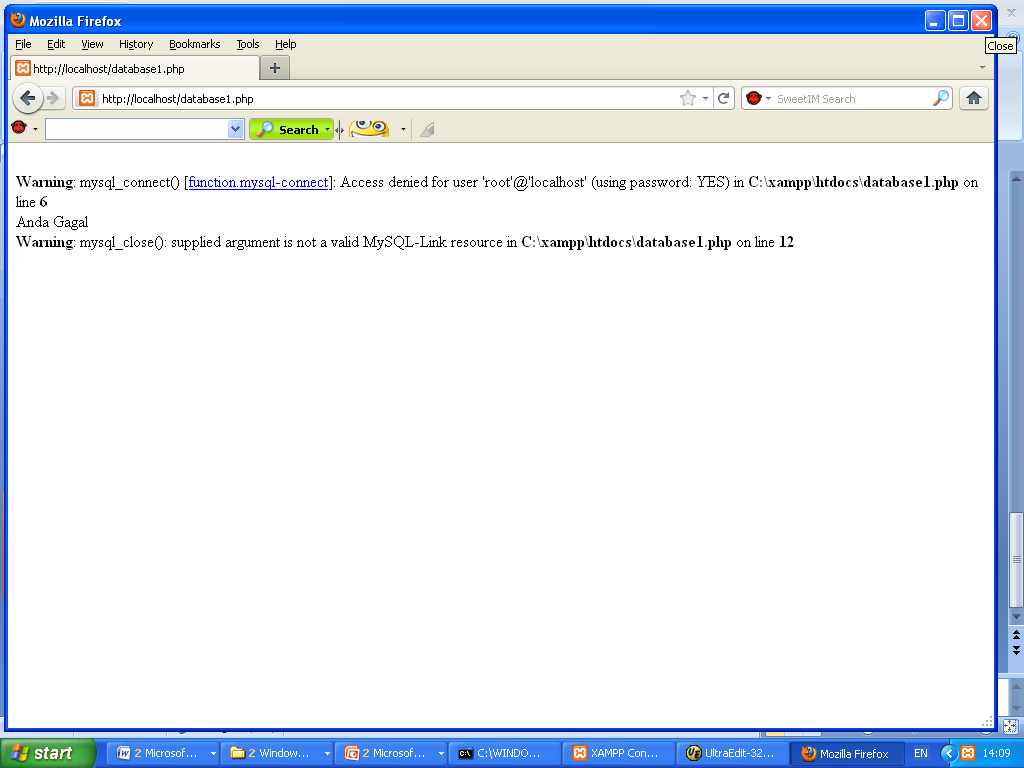 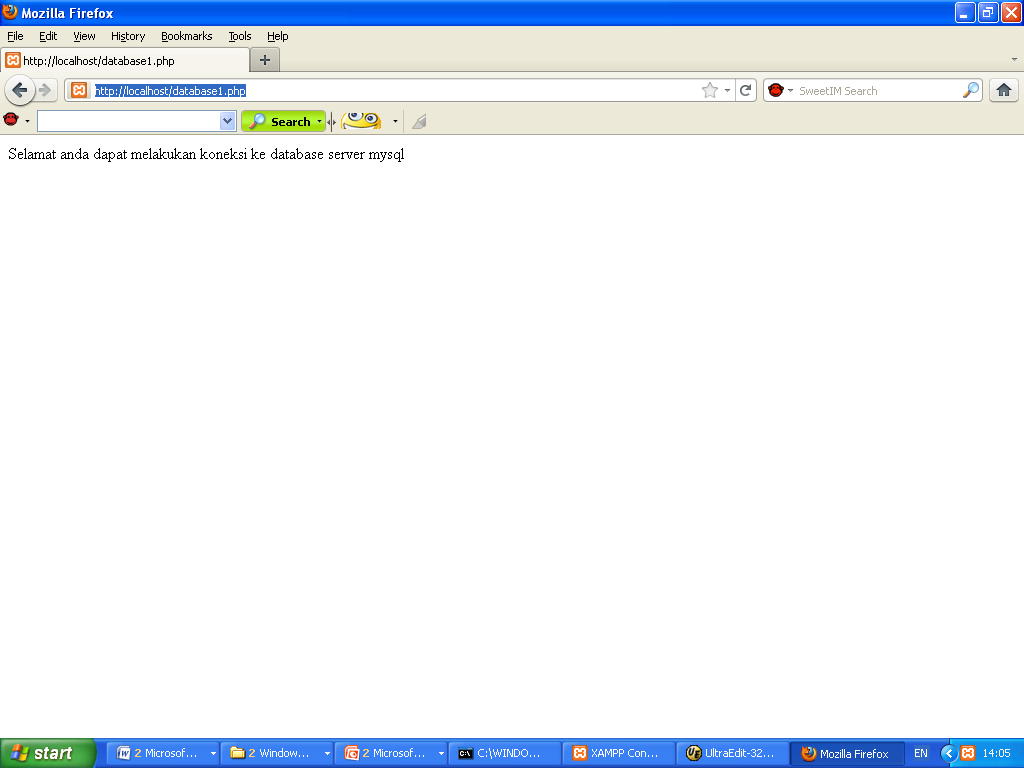 Mysql_select_db
	fungsi ini berguna untuk memilih database.
	Bentuk perintahnya:
	mysql_select_db(database,pengenal hubungan).
Mysql_query 
	Fungsi untuk menampilkan tabel berdasarkan query.
	Bentuk perintahnya:
	mysql_query(permintaan,pengenal hubungan)
Kedua perintah dapat disingkat menjadi 
Mysql_db_query
	mysql_db_query(database,permintaan,pengenal hubungan)
<html>
<body>
$database=mysql_select_db("yanti",$koneksi);
if($database)
{
echo("selamat anda telah memilih database");}
else{
echo("Anda gagal");
}
mysql_close($koneksi);
?>
</body>
</html>
<html>
<body>
<?php
$tabel=mysql_query("select * from golongan ",$koneksi);
if($tabel)
{
echo("selamat anda memilih tabel golongan");
}
else
{
echo("anda gagal;");
}
mysql_close($koneksi);
?>
</body>
</html>
<?php
$database=mysql_connect("localhost","root","");
if($database)
 {
  echo(" Selamat anda dapat melakukan koneksi ke database server mysql");
  echo("<br>");
  if(mysql_db_query("dbobat","select * from golongan1", $database))
  echo("Selamat anda memilih database dbobat dan tabel golongan");
  else
  echo("anda tidak bisa memilih database dan tabel golongan");
 }
echo("<br>");
?>
<html>
<?php
$koneksi=mysql_connect("localhost","root","");
$hasil=mysql_db_query("dbobat","select * from golongan", $koneksi;
echo("<pre>");
echo("<font color=red>");
echo("<h1>");
echo("Tabel Golongan");
echo("</h1>");
echo("</font>");
echo("-----------------------------<br>");
echo("kode golongan    Namagolongan<br>");
echo("-----------------------------<br>");
while($baris=mysql_fetch_row($hasil))
{
echo("  $baris[0]       -      $baris[1]<br>");
}
mysql_close($koneksi);
echo("</pre>");    ?>  </html>
<html>
<?php
$koneksi=mysql_connect("localhost","root","");
$hasil=mysql_db_query("dbobat","select * from golongan", $koneksi);
echo("<pre>");
echo("-----------------------------<br>");
echo("kode obat     Nama obat  <br>");
echo("-----------------------------<br>");
while($baris=mysql_fetch_row($hasil))
{
echo("  $baris[0]       -      $baris[1]<br>");
}
mysql_close($koneksi);
echo("</pre>");
?>
</html>